Пернатые друзья
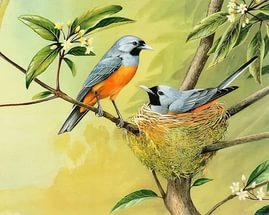 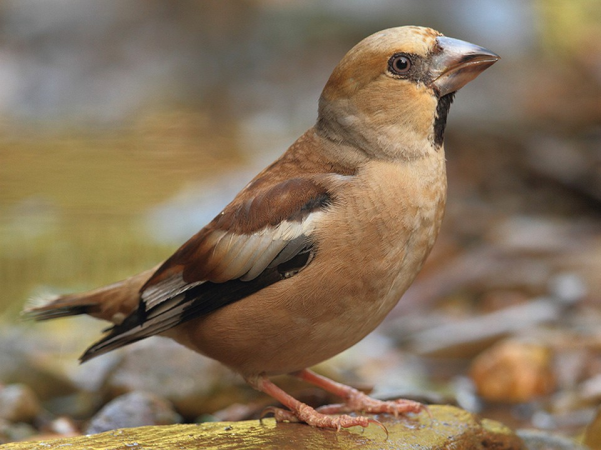 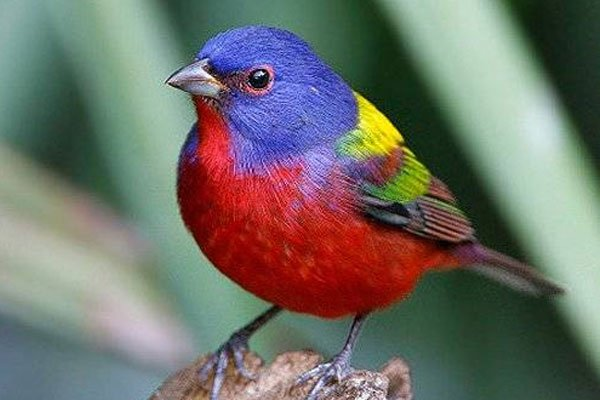 Орнитология – наука о птицах.
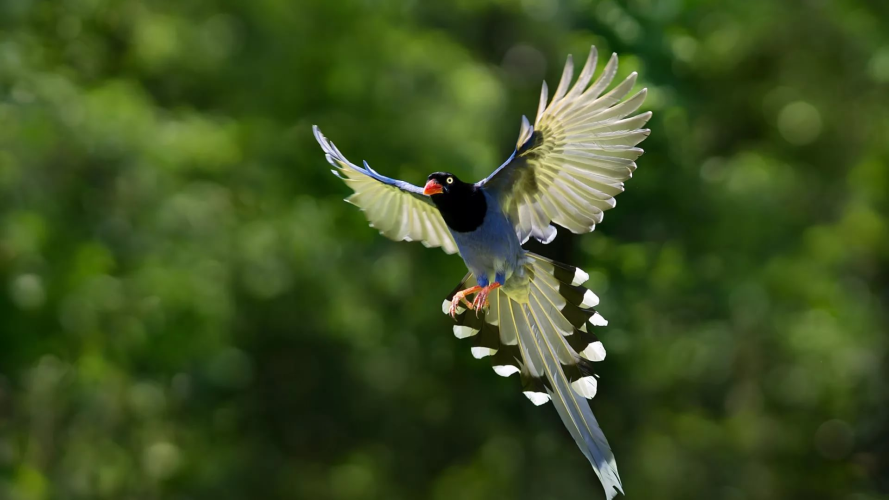 Орнитологи – специалисты, изучающие птиц и их распространение.
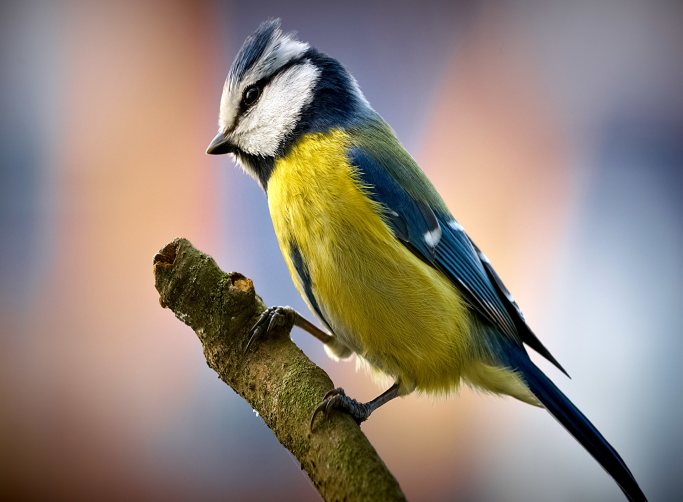 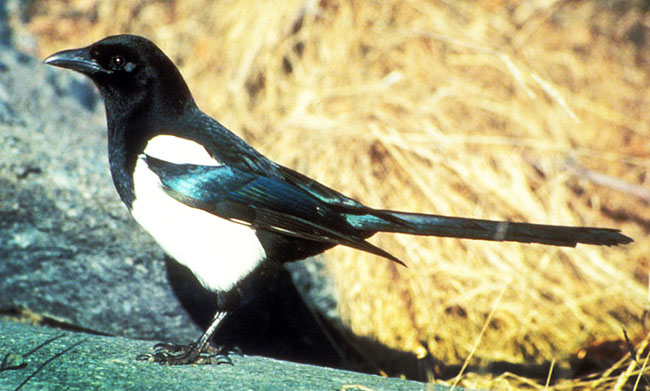 Узнай птицу!!
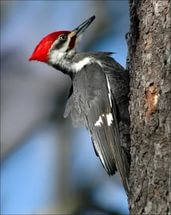 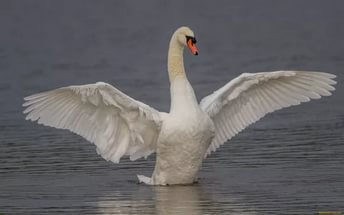 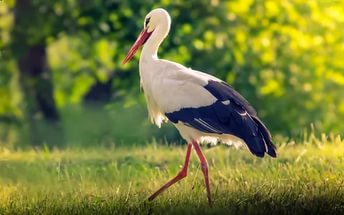 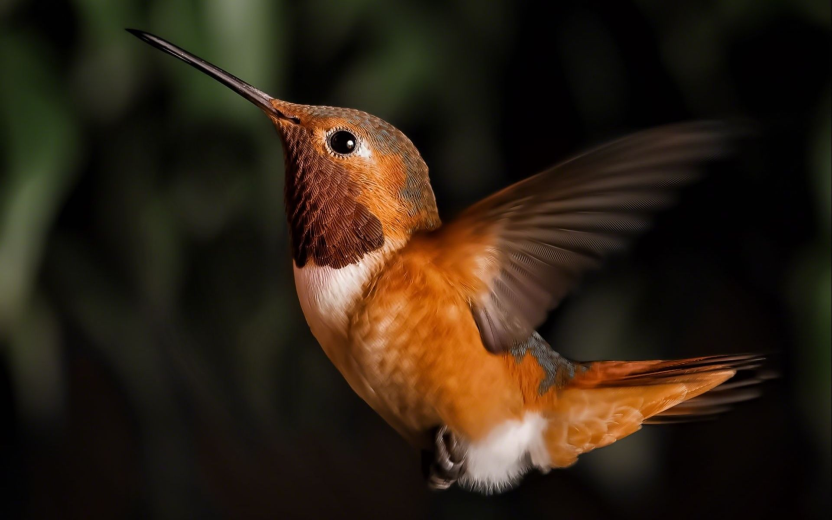 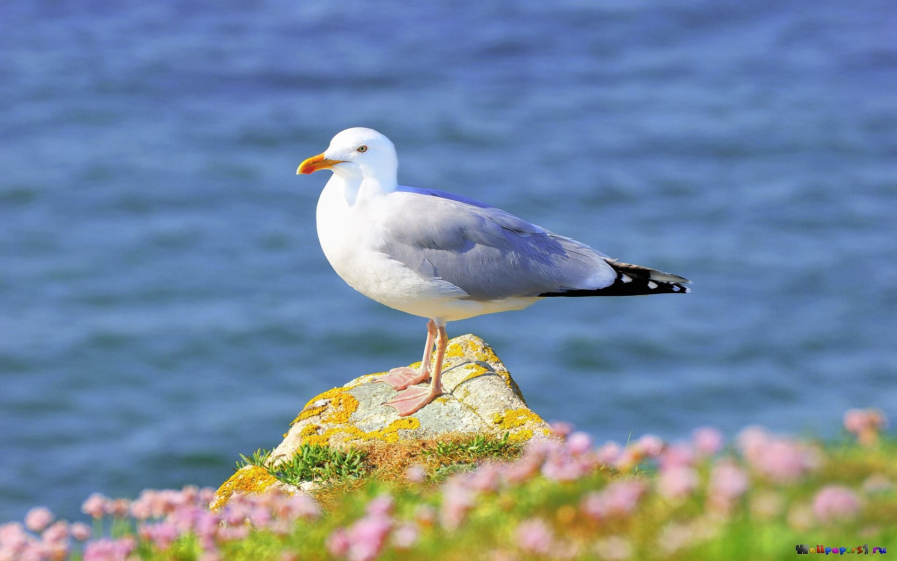 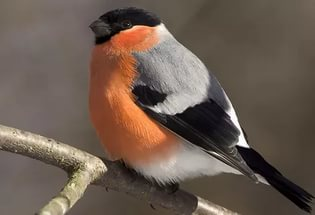 Загадки о птицах
Жители добрых еловых лесов,
Даже в морозы выводят птенцов.
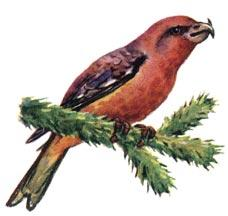 У меня ходули
Не страшит болото
Лягушат найду ли
Вот моя забота.
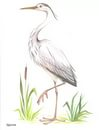 Чёрный жилет,
Красный берет
Нос -как топор,
Хвост  - как упор.
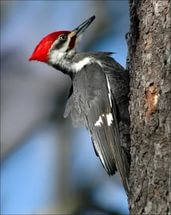 Этот старый наш знакомый
Он живёт на крыше дома
Длинноногий, длинноносый
Длинношеий, безголосый.
Он летает на охоту
За лягушками к болоту.
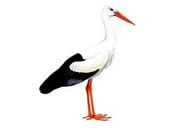 На шесте дворец,
Во дворце певец.
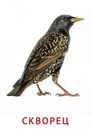 Буян-мальчишкаВ сером армячишкеПо дворам шныряет,Крохи собирает.
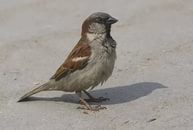 птица-рыболов                  соловей
птица-плотник                   ласточка
птица-строитель               поползень
птица-солист                      дятел
птица –акробат                  баклан
Птица-рыболов баклан
Баклан прекрасно ныряет на глубину  до 5 м и плавает так быстро под водой, что от него трудно уйти самой ловкой рыбке. Каждая птица съедает в день  700-800 г рыбы.
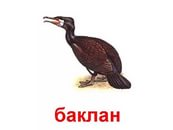 Птица-плотник дятел
Дятлы долбят кору деревьев целыми часами, доставая оттуда насекомых, поэтому и говорят: «Заладил, как дятел»
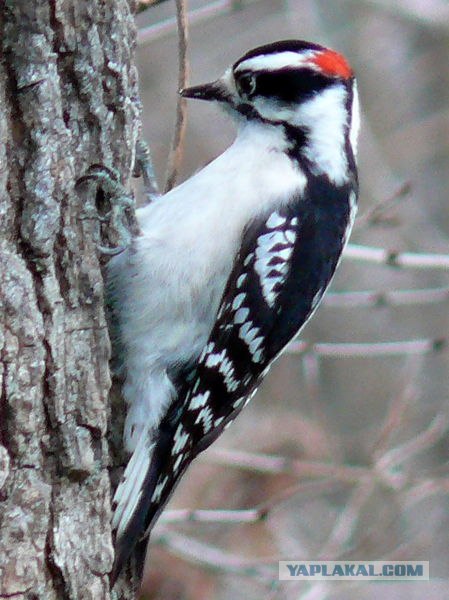 Птица-строительласточка
Самым искусным строителем считают ласточку. Гнёзда ласточек-саланган съедобны. Из этих гнёзд варят суп.
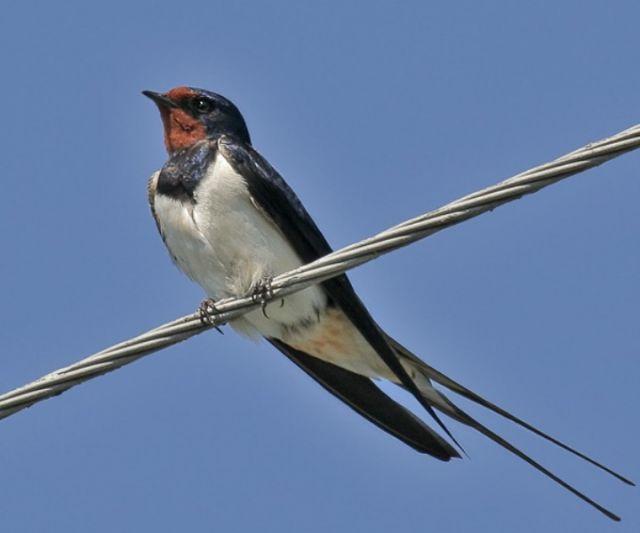 Птица-акробатпоползень
Поползень лазает по деревьям вниз головой.
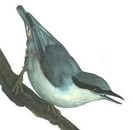 Пернатый солистсоловей
Об этой птице говорят:  «В лесном оркестре он первая скрипка – самая трепетная и самая звонкая»
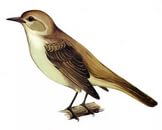 БЕРЕГИТЕ ПТИЦ!